Light  and Telescope
What is Light? 
What can we learn fron Star Light?
Properties....
Magnitude
Distance
Temperature
Chemical Composition
Mass/ radius 
Age
Ect..
IŞIK
Henüz diğer yıldızlara ve gökdalara gidemedik (astronomi pasif bir bilim dalı). O zaman evrendeki gökcisimlerinin gönderdiği ışığa güvenmeliyiz.
Işınım Şiddeti (gözde uyandırdığı etki görünen parlaklık) 
Işınım gücü (yıldız uzaklığının karesi ile azalır) 
Görünen Parlaklık (kadir), Mutlak parlaklık 
Işıkda gizli olan diğer imzalar
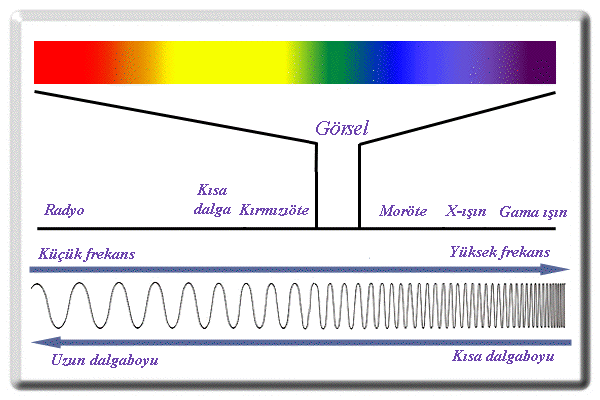 [Speaker Notes: https://www.texasgateway.org/resource/electromagnetic-spectrum-introduction]
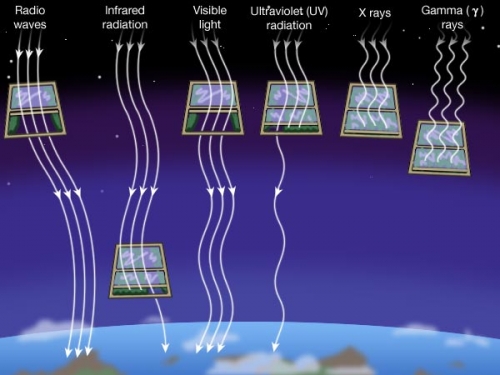 [Speaker Notes: https://www.e-education.psu.edu/astro801/content/l3_p4.html]
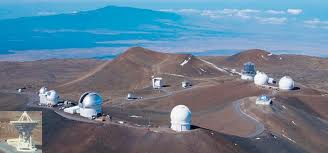 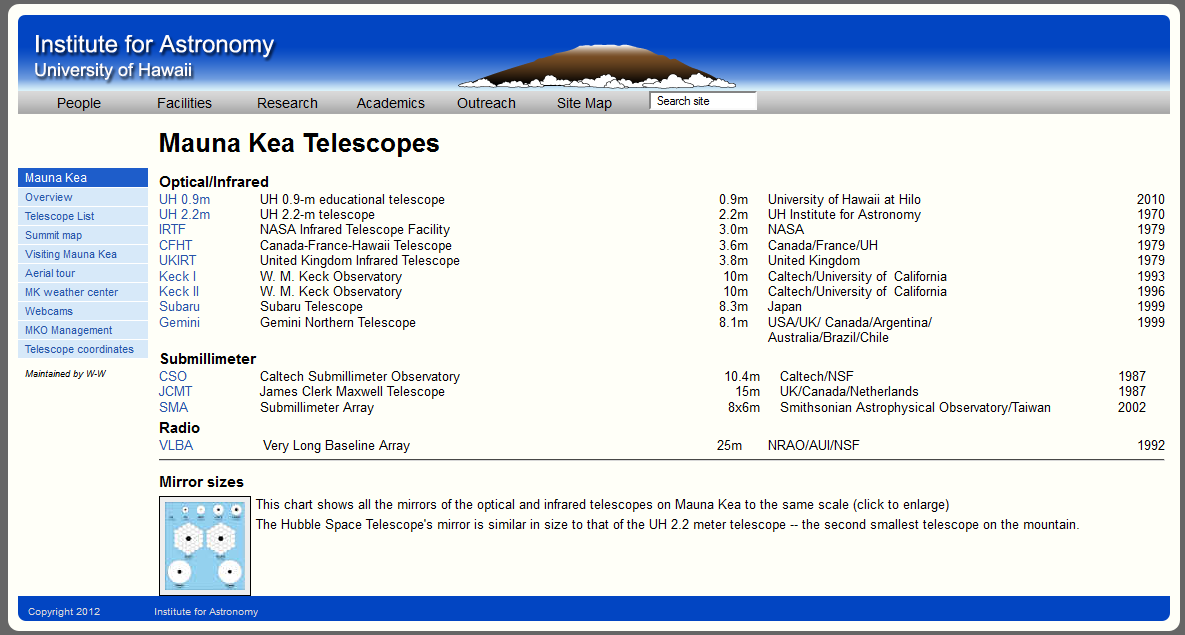 European Southern Observatory (ESO)
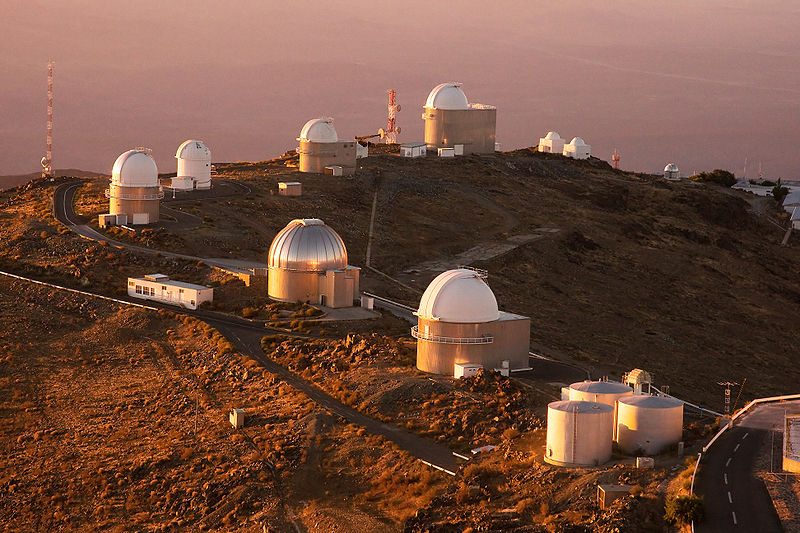 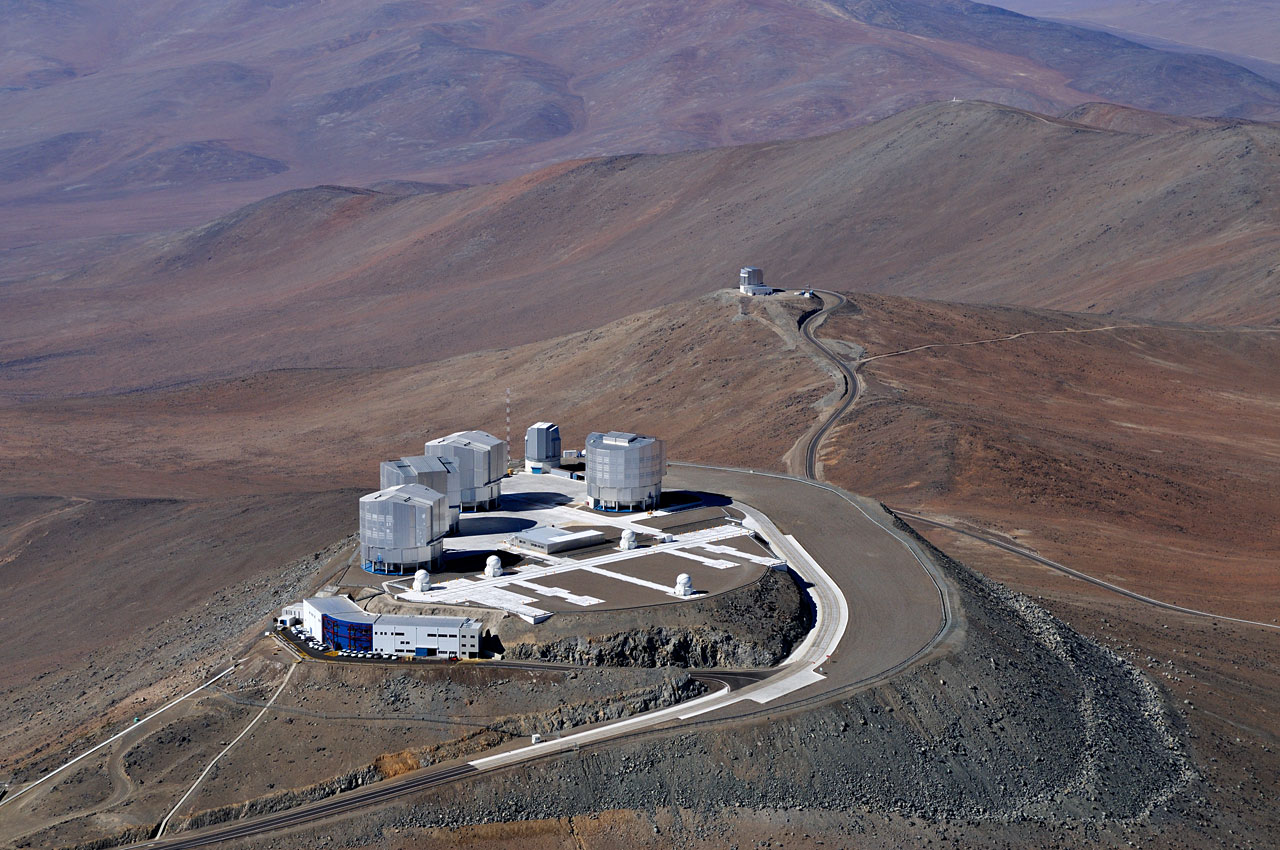 La Silla, Şili
ESO’s Very Large Telescope (VLT) at Paranal, Şili
[Speaker Notes: www.eso.org/]
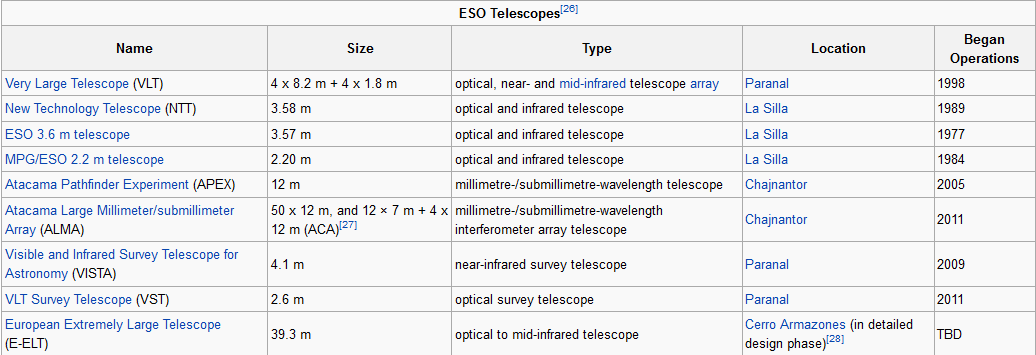 [Speaker Notes: wikipedia]
TUBİTAK Ulusal Gözlemevi (TUG)
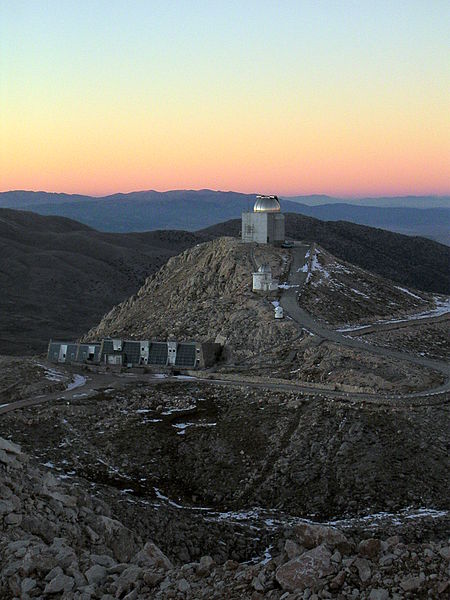 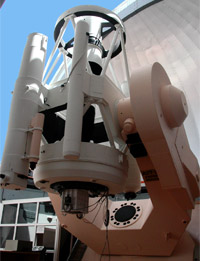 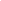 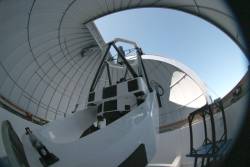 T150
T100
BAKIRLITEPE 
Enlem: 36º 49' 27" Kuzey
 Boylam: 30º 20' 08" Doğu
Yükseklik: 2500 m
[Speaker Notes: Tug.tubitak.gov.tr]
Ankara Üniversitesi Rasathanesi
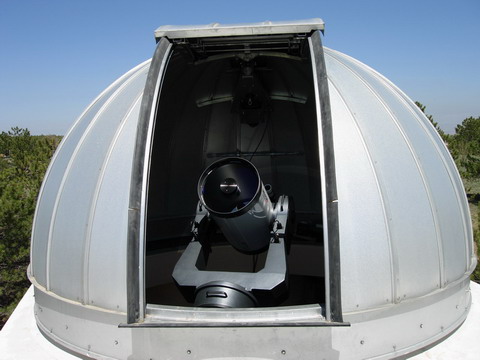 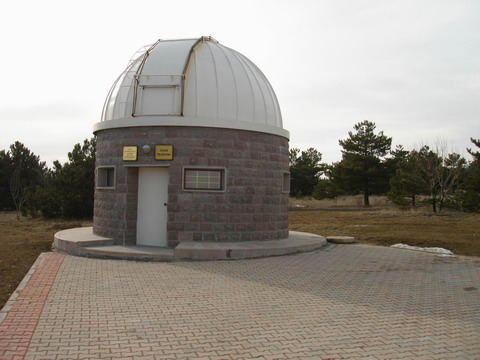 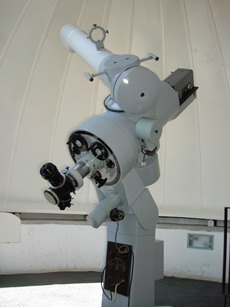 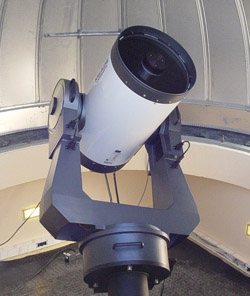 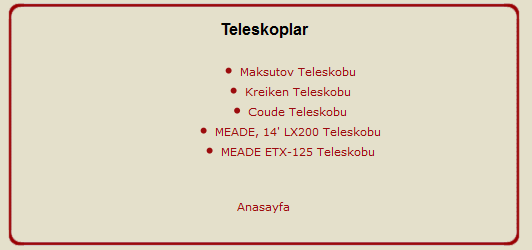 Coğrafi Enlem : 39°50'37'‘ N
Coğrafi Boylam : 02 h11m07sn E
Denizden olan yükseklik : 1256.69 m
[Speaker Notes: Rasathane.ankara.edu.tr]